SAP Security 101 | 5 Things Every Leader & Organization Should Be Doing to Secure SAP
Jordan Thompson –  Strategic Account Manager
[Speaker Notes: Now more than ever, hackers have the means, the resources and the motives to exploit and attack your organization’s most critical business systems. Ransomware attacks, application-specific vulnerabilities, such as Log4j & ICMAD, and attacks from threat actor groups, like Elephant Beetle, have introduced risk to organizations. In this session, you will learn about the growing threats to your business-critical applications, why defense-in-depth strategies are no longer as effective as they used to be and what you can do to ensure your organization is protected from these external threats.]
WE’RE FACING A PERFECT STORM OF COMPLEXITY
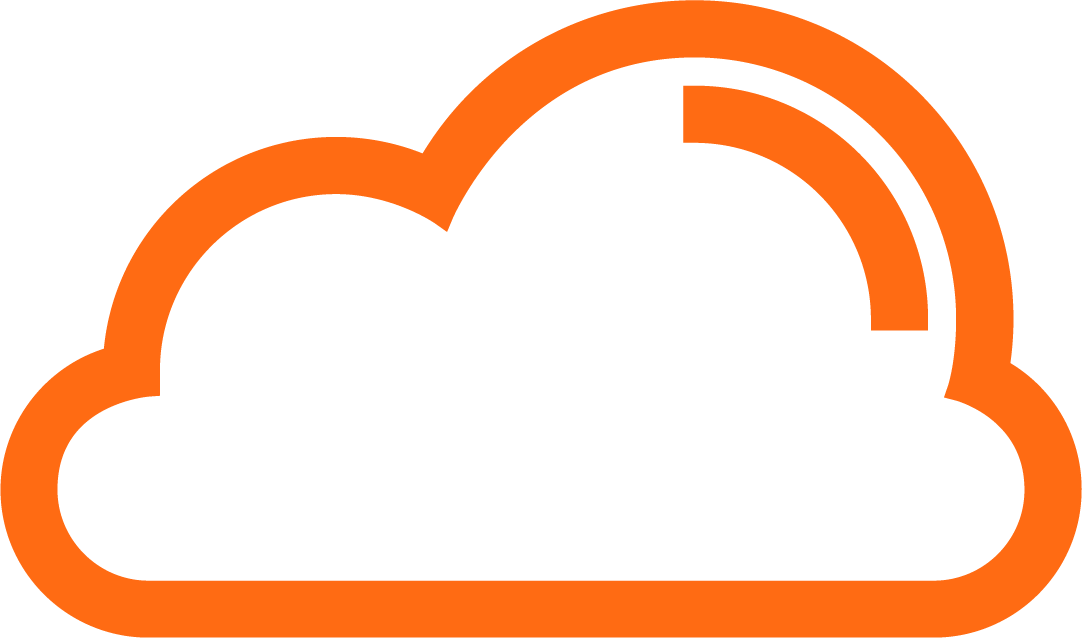 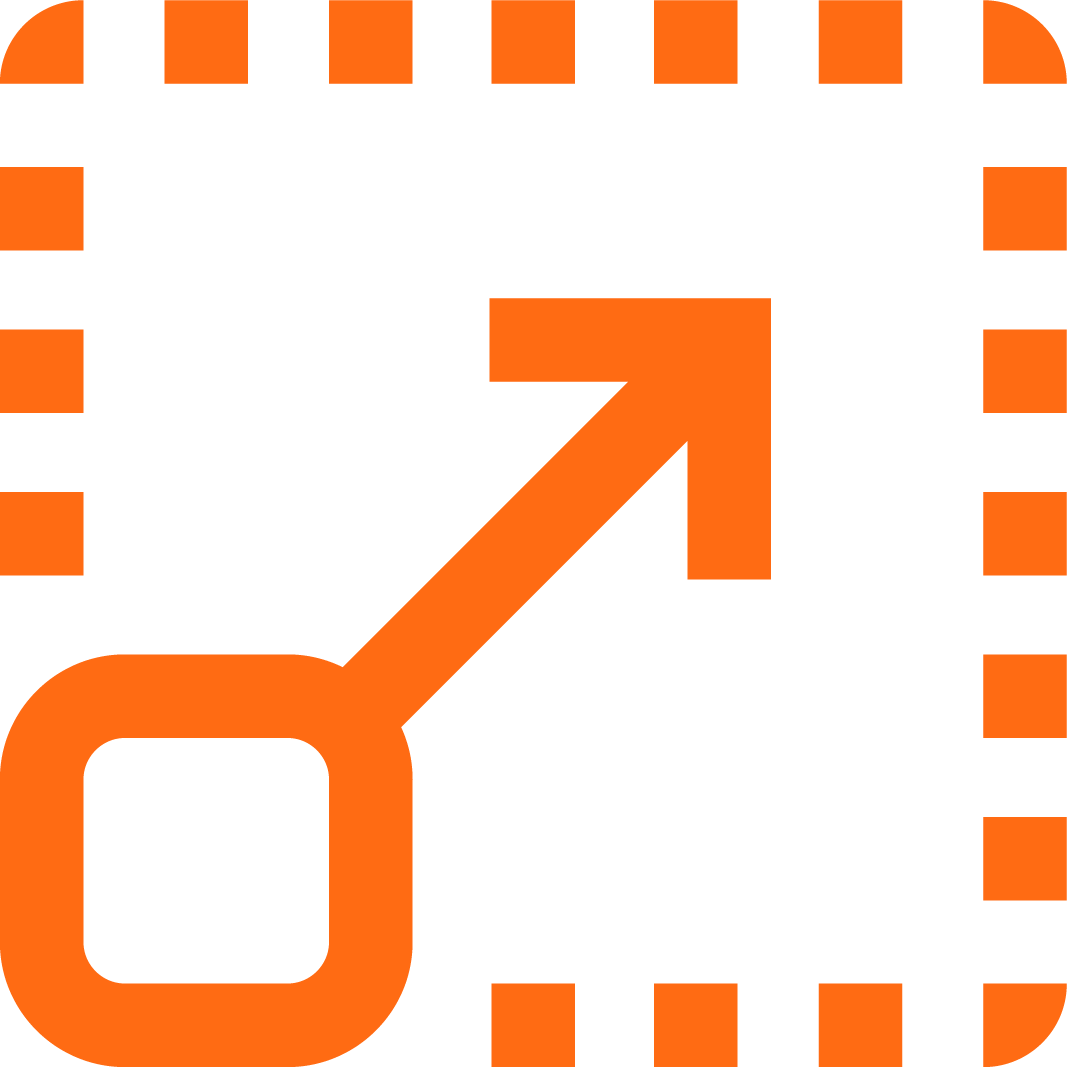 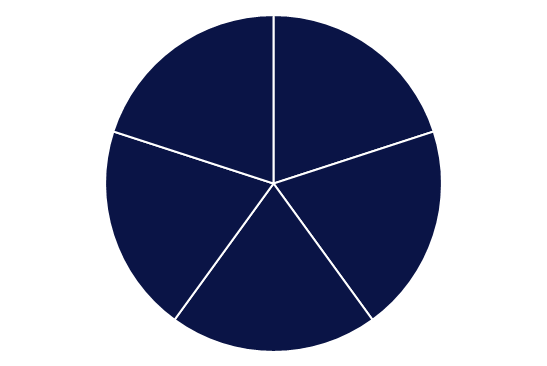 Cloud
Digital Transformation
x
IS EVAPORATING THE PERIMETER
IT OPS
EXECUTIVES
x
FORCING VELOCITY NOT SECURITY
BUSINESS-CRITICAL APPS
COMPLIANCE & AUDIT
INFOSEC
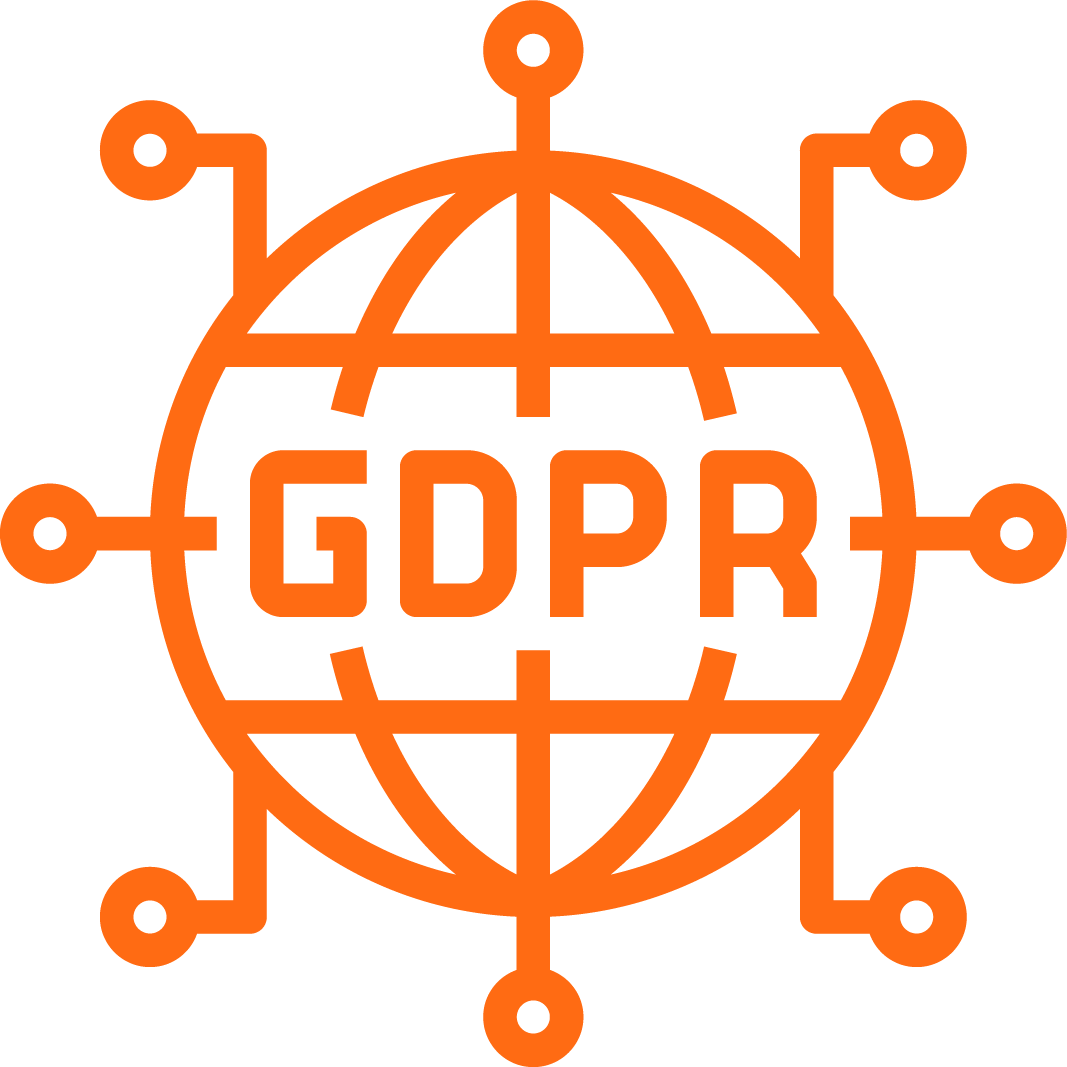 x
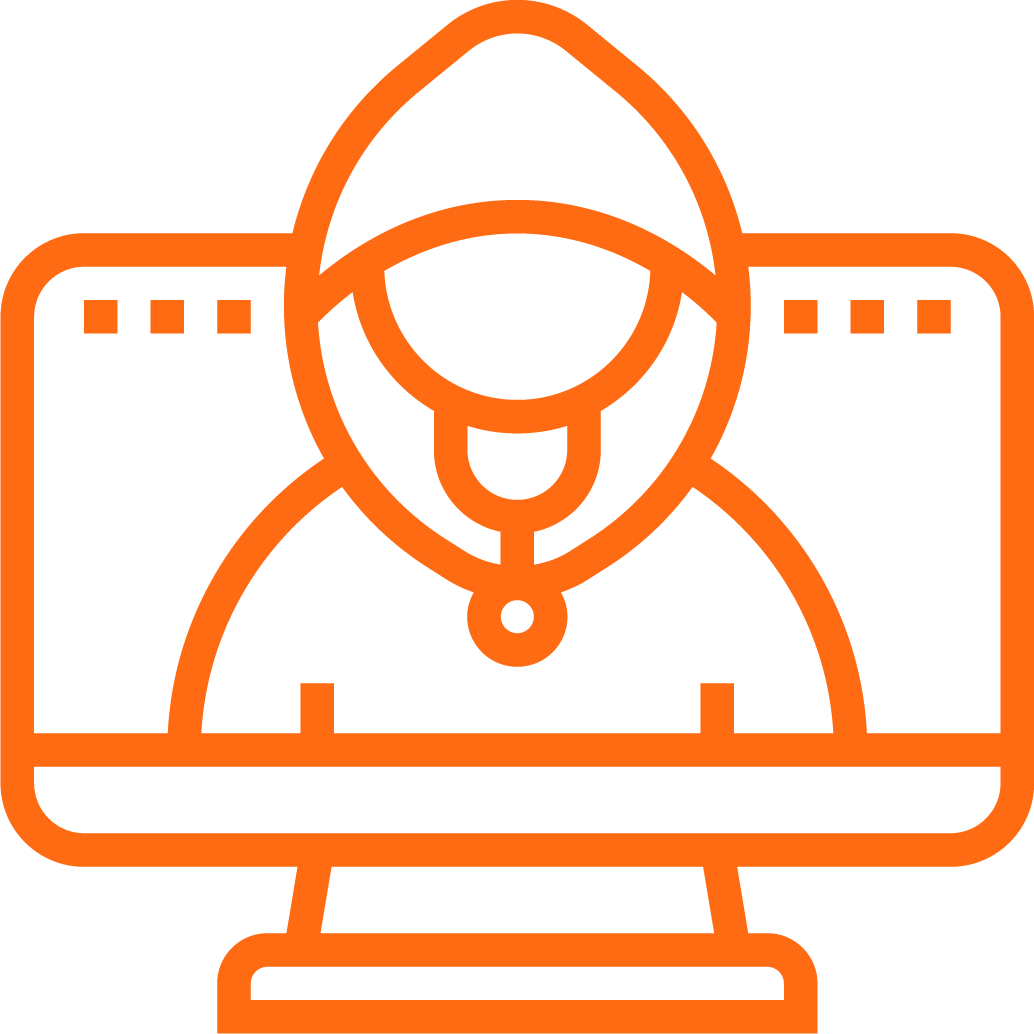 x
DEVELOPMENT
Compliance
Cyberattackers
DRIVING STRICTERAND AUTOMATED CONTROLS
x
EVOLVED TO TARGET THE CORE
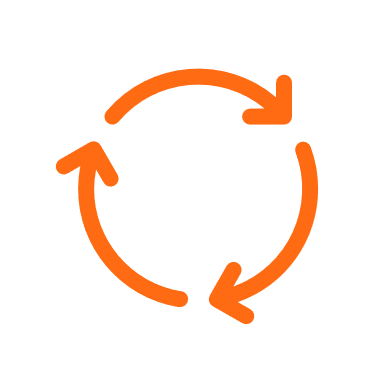 Constant Change
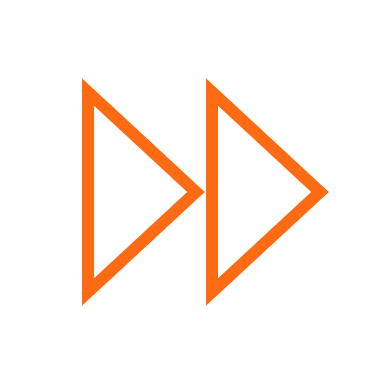 ERRORS CAN DISRUPT BUSINESS OPERATIONS
WHY AREN’T TYPICAL SECURITY EFFORTS EFFECTIVE HERE?
PERIMETER
Defense-in-Depth Models Surround but Ultimately Neglect That Critical Application Layer.
NETWORK
ENDPOINT
APPLICATION
Attacks on the application layer are the #1 concern of CIOs, which increased YoY 
Over 70% say their application portfolio has become more vulnerable in the past year
Almost two-thirds of organizations have a backlog of application vulnerabilities
DATA
[Speaker Notes: Goal of slide: Explain why traditional security approaches aren’t effective at protecting their business-critical applications. Organizations spend a ton on security and we’re saying they’re still not doing enough? Here we are pointing out why - traditional approaches don’t cover the critical application layer, the application layer is growing increasingly complex and more vulnerable, and threat actors are targeting it directly. 

Example of how to introduce slide: “What’s going on here? You’ve already made extensive security investments, so why aren’t they protecting these critical applications? The problem is that these traditional layered defense-in-depth models surround but ultimately neglect the application layer, leaving the applications more vulnerable than ever.” 

Stat Sources: 

Ponemon report https://www.whitesourcesoftware.com/wp-content/media/2021/04/whitesource-ponemon-research-report.pdf

https://www.gartner.com/en/newsroom/press-releases/2021-05-17-gartner-forecasts-worldwide-security-and-risk-managem]
EVOLUTION OF BUSINESS-CRITICAL APPLICATION CYBERATTACKS
2022
2021
6th DHS 
US-CERT
ALERT
PUBLIC EXPLOIT
2020
EXPLOIT TOOLKIT
SAP SolMan
SAP ICMAD Critical Vulnerabilities
64%
OF ERP SYSTEMS HAVE BEEN BREACHED IN THE PAST 2 YEARS
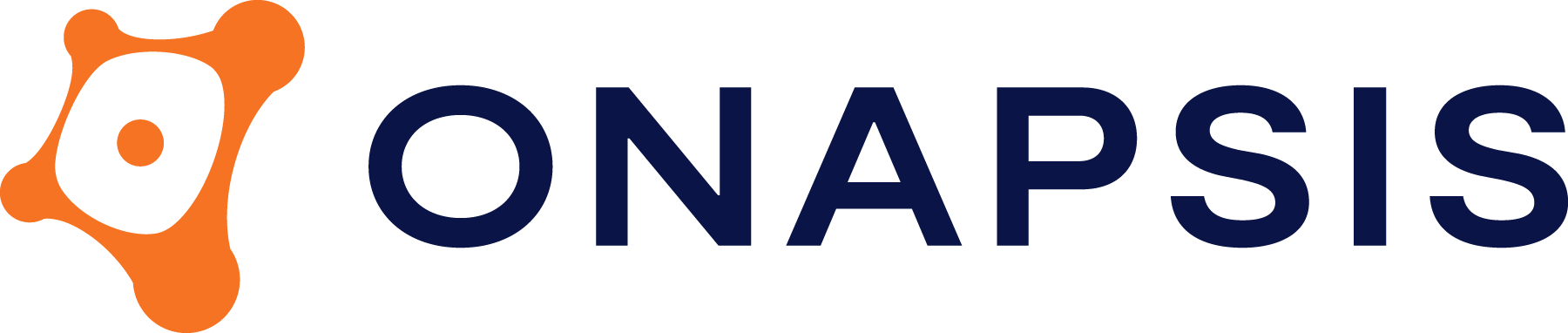 SAP RFCpwn
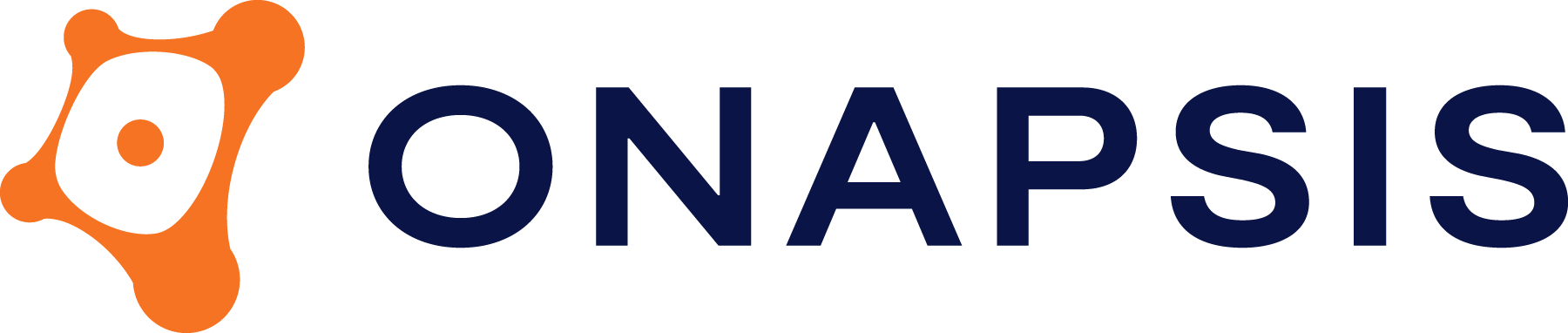 2019
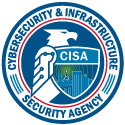 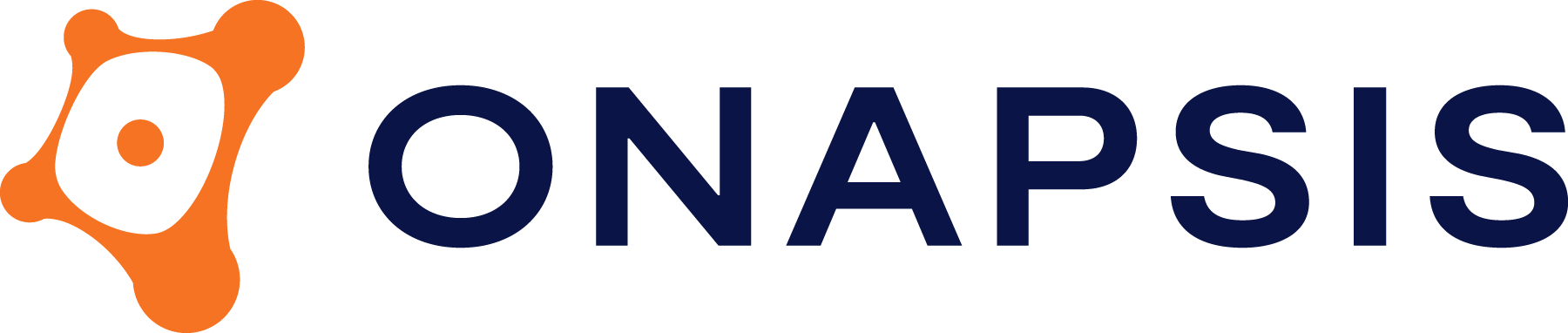 5th DHS US-CERT ALERT
3RD DHS US-CERT ALERT
BigDebIT
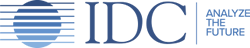 Oracle Vulnerabilities
2018
on malicious activity targeting SAP applications
for SAP 10KBLAZE Vulnerability
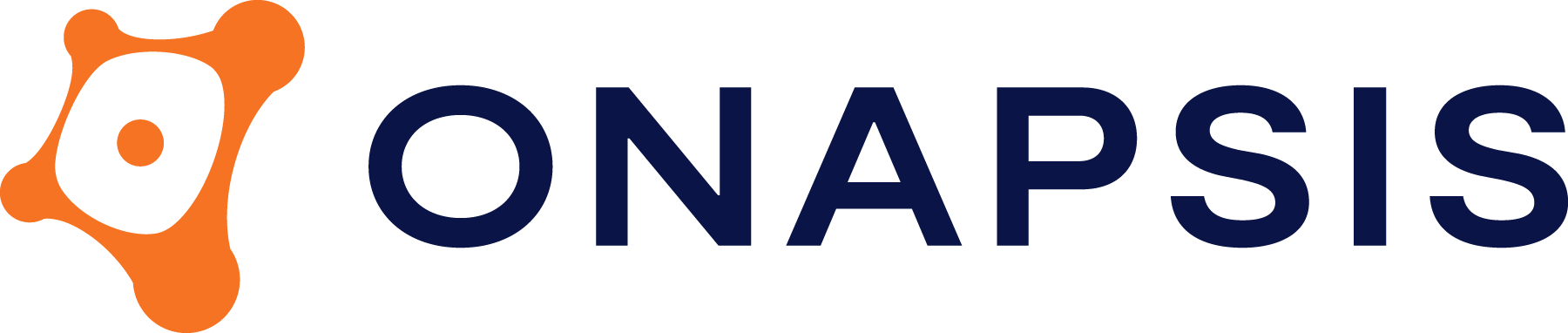 2ND DHS US-CERT ALERT for SAP Business Applications
2017
4th DHS US-CERT ALERT
INCREASED INTEREST ON DARK WEB
2016
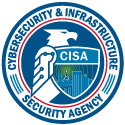 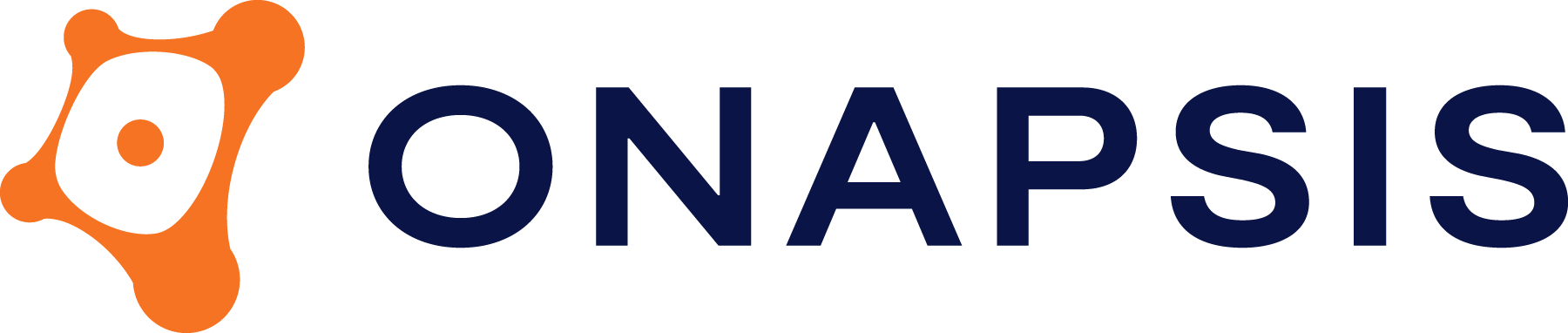 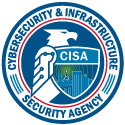 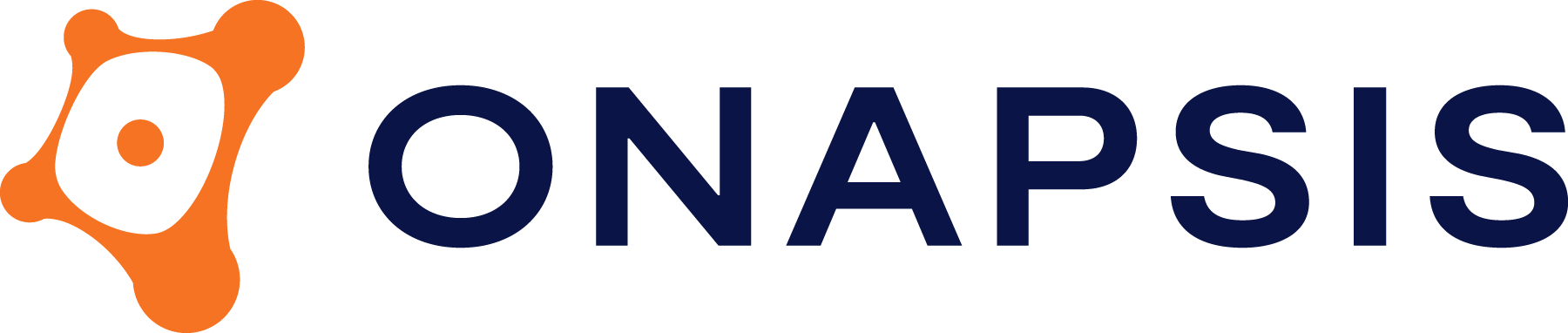 1ST DHS US-CERT ALERT for SAP Business Applications
for SAP RECON Vulnerability
2015
PAYDAY
Onapsis helps Oracle secure critical vulnerability in EBS
2014
Oracle Vulnerabilities
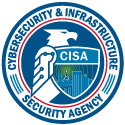 NATION-STATE SPONSORED
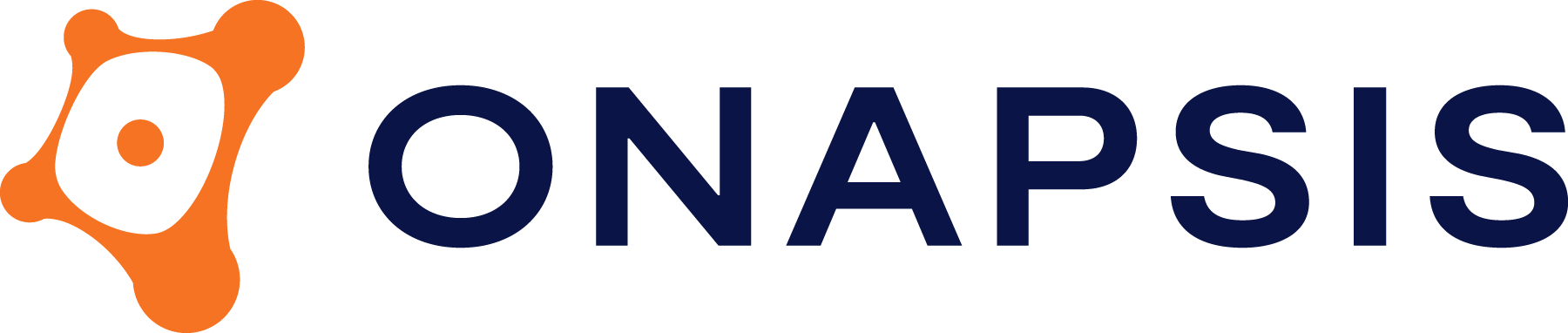 2013
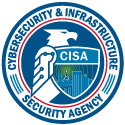 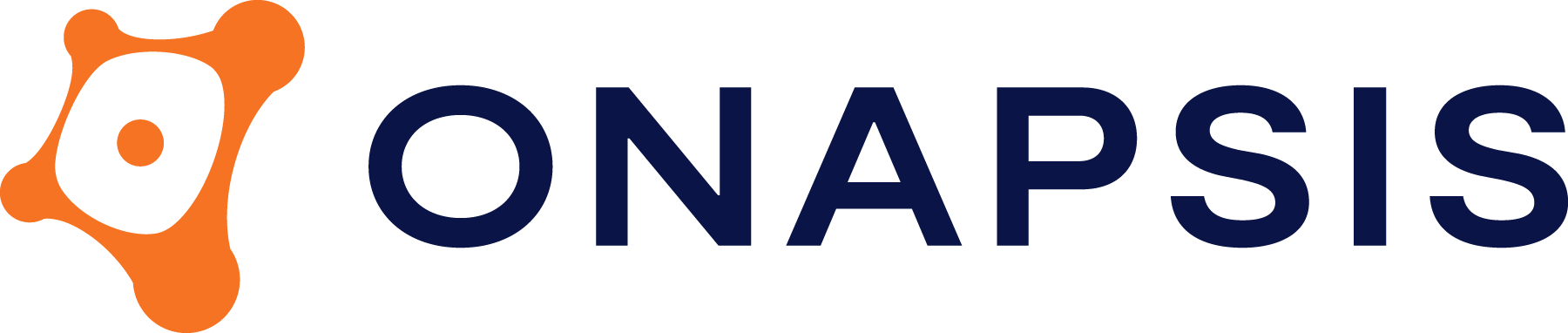 PUBLIC EXPLOIT
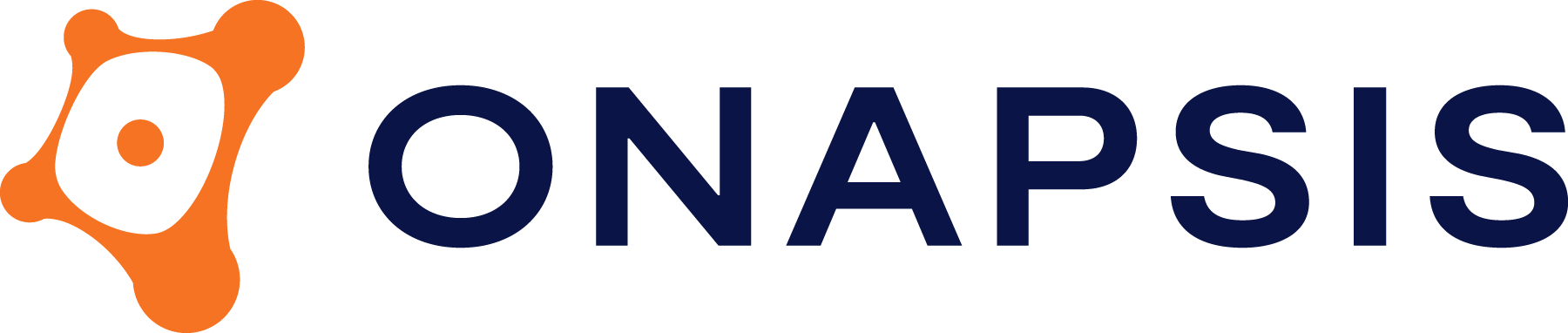 2012
CYBER
CRIMINALS 
CREATING 
MALWARE
Chinese breach of USIS targeted SAP
Chinese hacker exploits SAP NetWeaver
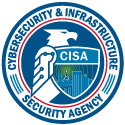 HACKTIVIST GROUPS
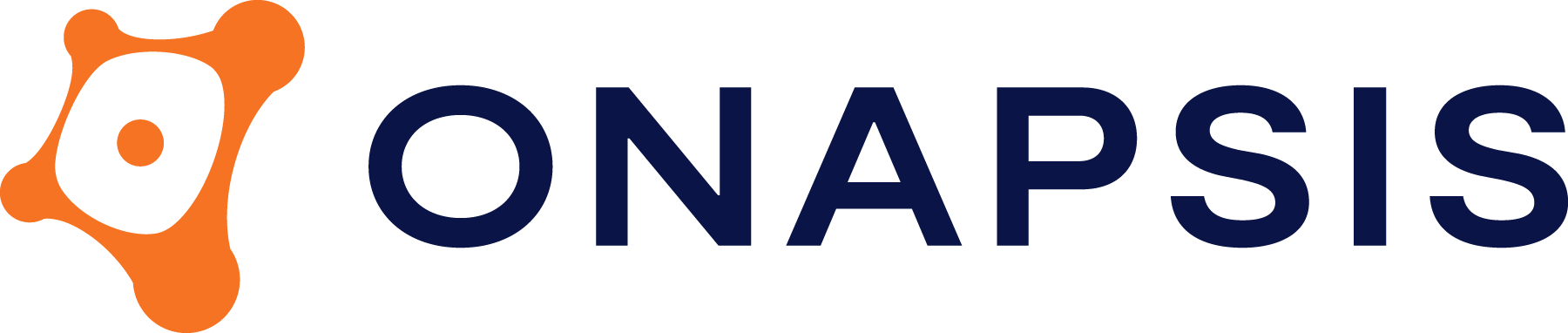 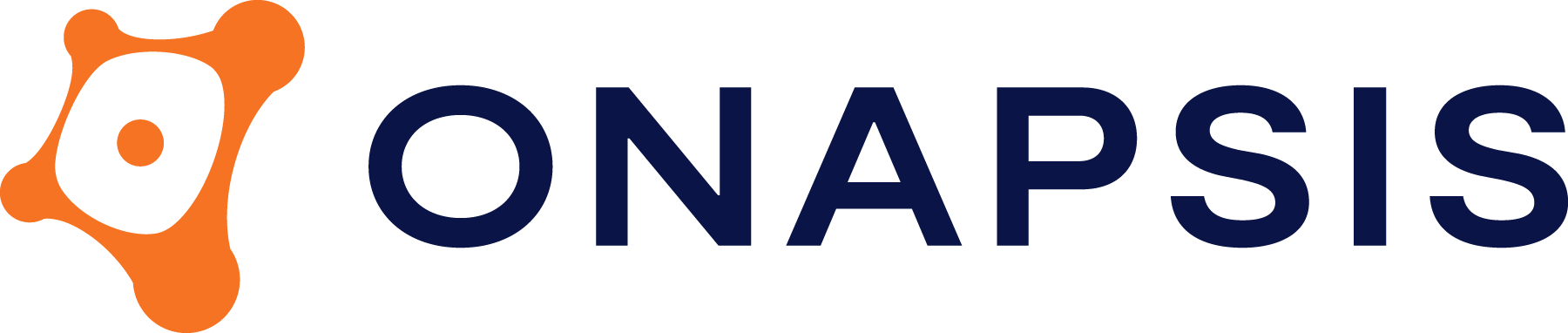 1st public exploit targeting SAP applications
SAP targeted malware discovered
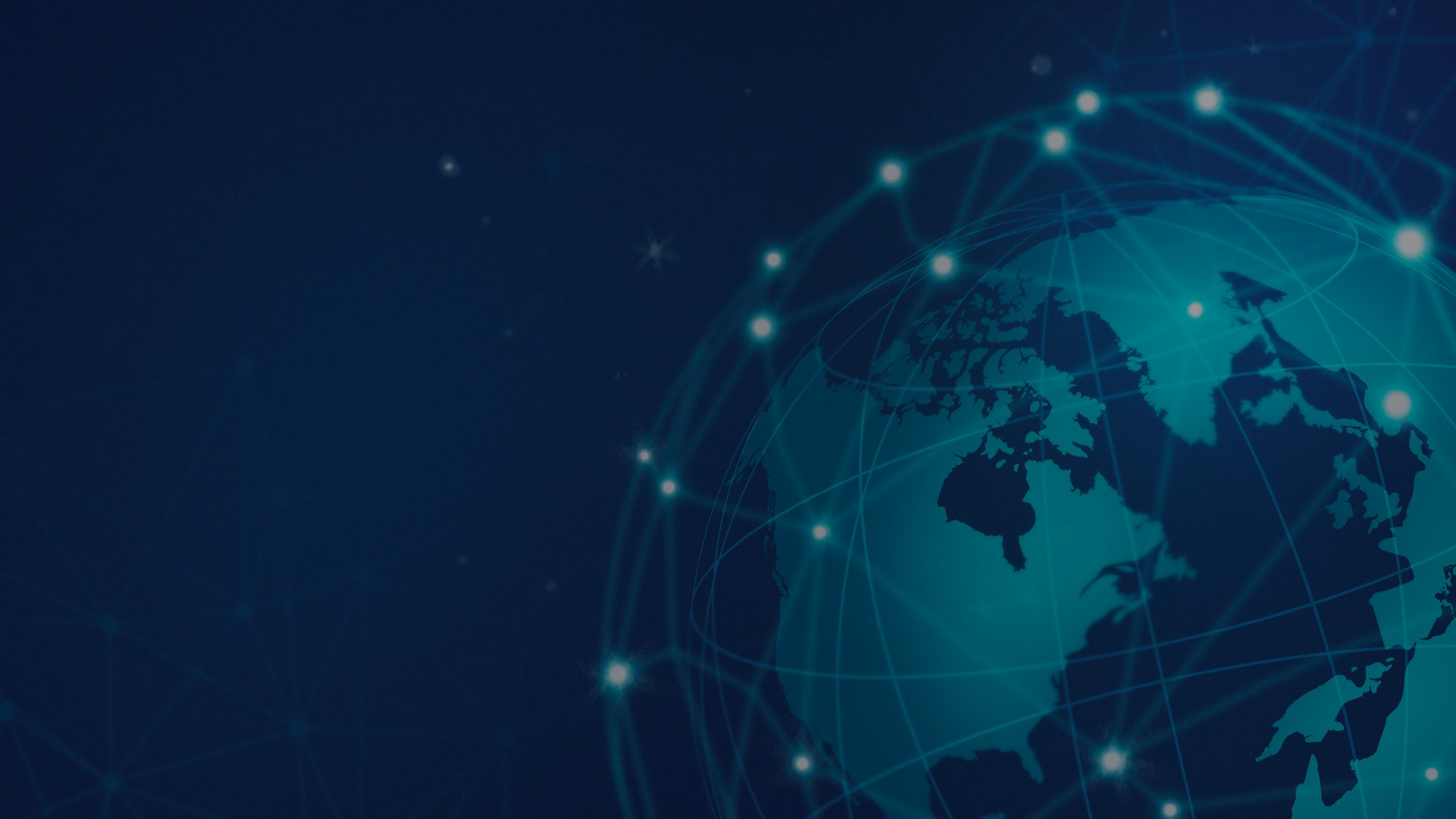 How Did We Quantify This? Well, We Built the ONAPSIS THREAT INTELLIGENCE CLOUD
Simulated synthetic business data (v0.1)
Synthetic targets, Real attacks from real threat actors.
Different, multiple versions and business modules (ERP, Supply Chain, HR, etc)
Vulnerable applications with common configurations deployed on sensors behind firewalls
Instrumented to capture activity of attackers exploiting mission-critical applications, such as SAP and Oracle
Global network of sensors and applications.
STAY AHEAD OF EVER-EVOLVING CYBERSECURITY THREATS WITH THE WORLD’S LEADING THREAT RESEARCH ON BUSINESS-CRITICAL APPLICATIONS
ONAPSIS RESEARCH LABS
Onapsis products automatically updated with latest threat intel and security guidance
Receive advanced notification on critical issues and improved configurations
Get pre-patch protection ahead of scheduled vendor updates
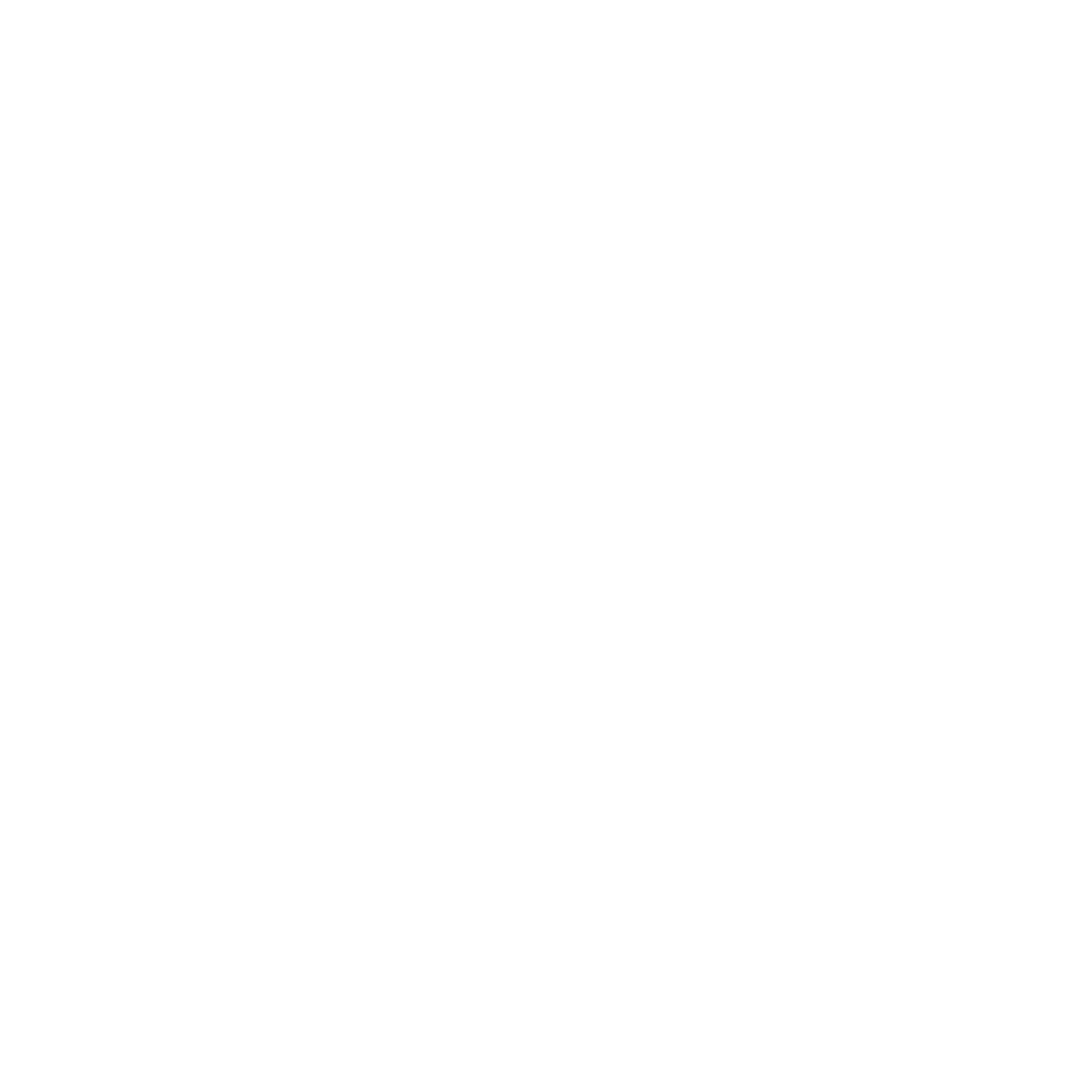 Discovered
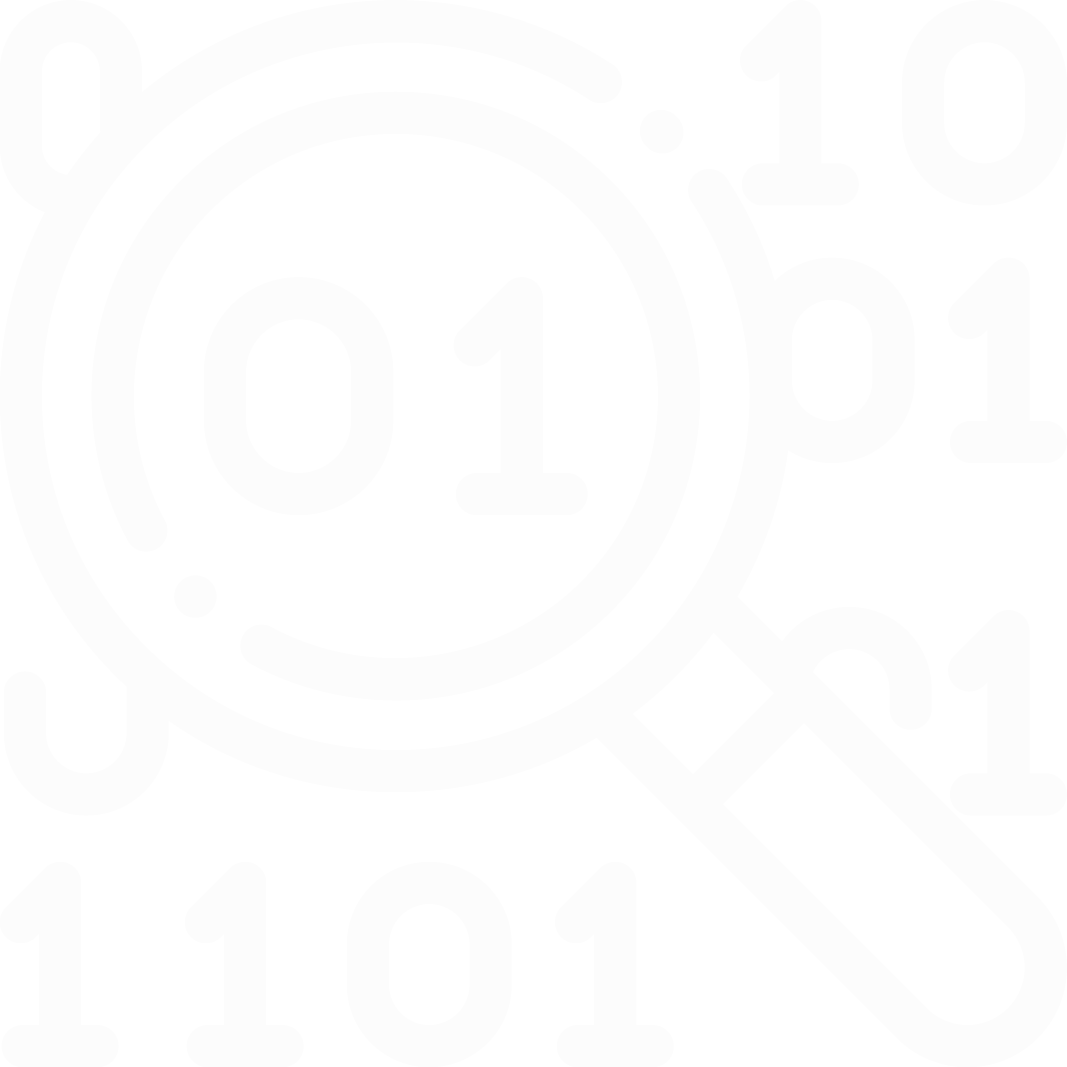 1000+
zero-day vulnerabilities in business-critical apps
6
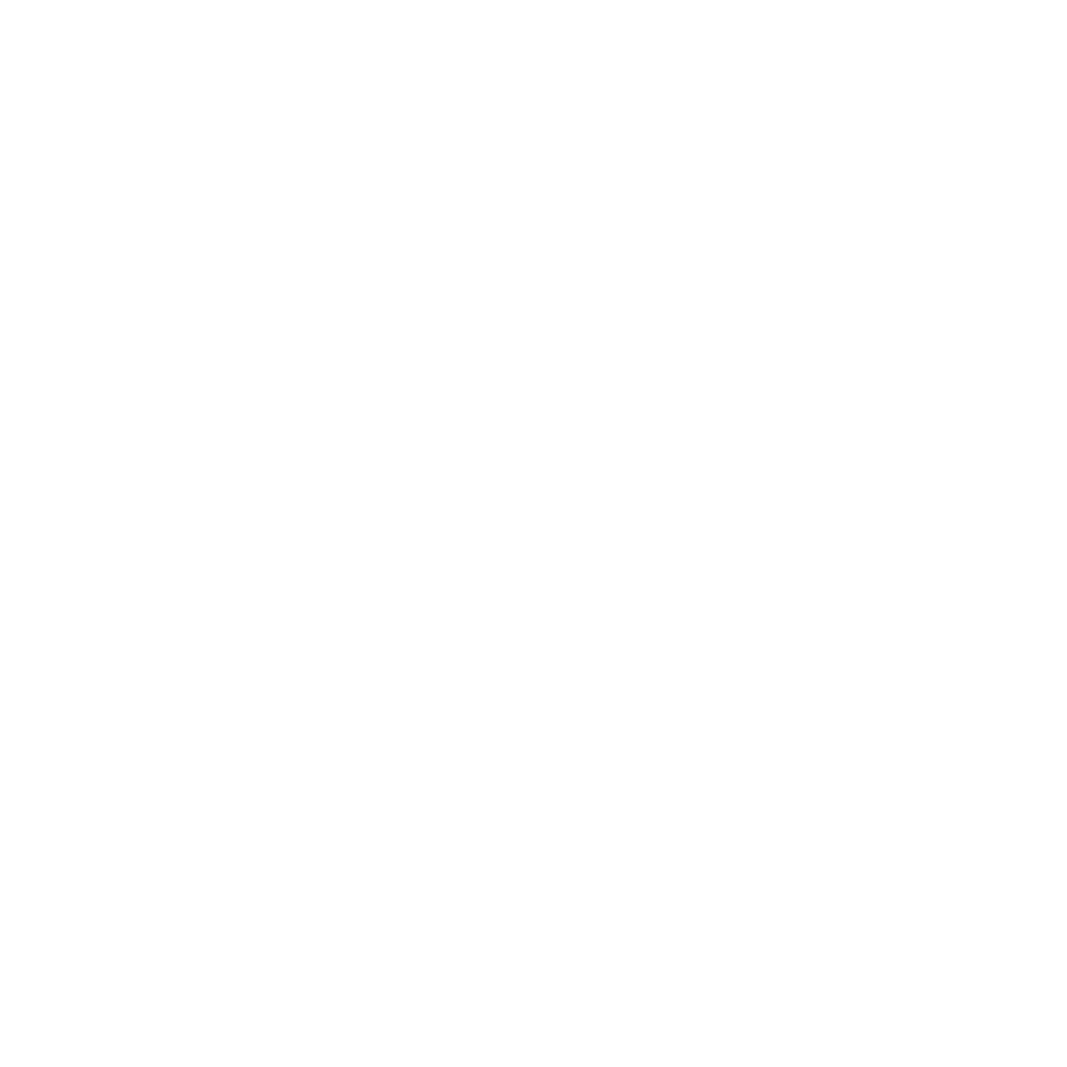 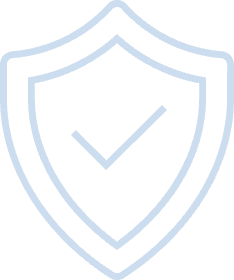 Knowledgebase of
US DHS critical alertsbased on our research
10,000+
vulnerabilities and attackson business applications
40%
17
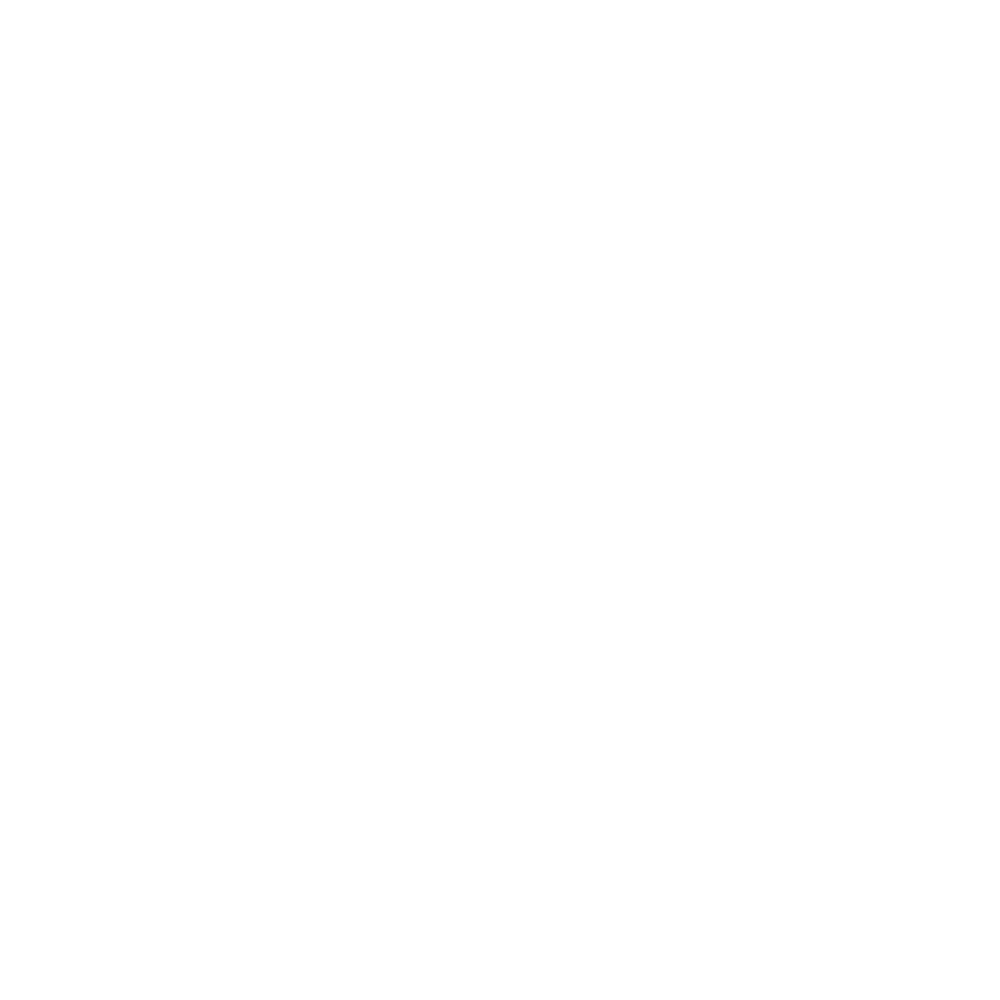 Of critical SAP Security Notes in 2020 were influenced by Onapsis Research Labs
Patents, 8 issued & 9 pending
[Speaker Notes: Goal of the slide: Talk about Onapsis Research Labs a differentiator for us – we have a dedicated team focused just on business-critical applications; their threat intelligence allows us to be true experts in the space and thought leaders when it comes to educating both the general public and the vendors about threat, vulnerabilities, and best practices

Example of how to introduce and talk through the slide: “As I just mentioned, underpinning and powering the Onapsis Platform, and really everything we do here, is the Onapsis Research Labs, our team of cybersecurity experts that are dedicated to business-critical applications. You can see some of their achievements here, but a couple to call out – they’ve discovered over 800 zero-day vulnerabilities and multiple global CERT alerts have been based on their research. That evidence of hundreds of SAP exploits I mentioned earlier? That research came from this team. We automatically update our products with the latest threat intelligence and other security guidance from this team, so customers can stay ahead of that constantly evolving and growing threat landscape that we talked about earlier.”

Supporting Concepts:
Onapsis Research Labs works directly with SAP and Oracle product security teams to responsibly disclose this information so issues can be appropriately patches

Sample Questions: 
What is your process for staying up to date with any new vulnerabilities as reported by [SAP, Oracle] or any government agency (e.g., DHS)?
How much time do you spend validating which patch you should apply?]
What is your SAP Transformation journey?
Green Field 
Start from the beginning and use SAP best practices
Brown Field 
Lift and shift to a Hyperscaler to gain operational efficiency
“Rainbow” Field 
Parts of Green, Brown and every color of the rainbow to meet business requirements
Reputation Damage
Project Delays
Financial Ramifications
Choose your adventure…(or maybe you already have)
Of cloud migrations are delayed due to security concerns1
Average decrease in stock price following a security breach2
Average yearly cost of fines and penalties due to non-compliance5
52%
7.3%
$2M
[Speaker Notes: Goal of the slide: Show the potential business impact of leaving business-critical applications unprotected

Example of how to introduce the slide: “If you decide not to act on this, there are some considerations you should bear in mind. These are just a few examples from trusted resources like DarkReading, Centrify, Forbes, etc. that illustrate what happens if you don’t address the potential risks in your environment, including negative impacts on productive or availability and costs associated with non-compliance or downtime. Taking a closer look at how you approach security and compliance for your business-critical applications is something we strongly encourage all organizations to do. And in a few slides, we’ll go into the benefits of working with Onapsis and how you can avoid some of these negative consequences.”

Sample Questions:
If a major issue or downtime occurs with [SAP, Oracle], which part of your business would be the most impacted?
What are the important compliance requirements your business is subject to (SOX, GDPR, CCPA, etc.)?


Sources: 
1 https://www.centrify.com/resources/industry-research/pam-survey/
2 https://www.darkreading.com/vulnerabilities---threats/missing-patches-misconfiguration-top-technical-breach-causes/d/d-id/1337410#:~:text=Nearly%2060%25%20of%20data%20breaches,or%20application%20patch%2C%20researchers%20report.
3 https://www.fortinet.com/content/dam/fortinet/assets/analyst-reports/report-cio-and-cybersecurity.pdf
4 https://www.onapsis.com/IDC-survey-ERP-security-assessment 
5 https://www.ascentregtech.com/compliance/the-not-so-hidden-costs-of-compliance/ (full report: http://dynamic.globalscape.com/files/Whitepaper-The-True-Cost-of-Compliance-with-Data-Protection-Regulations.pdf)
6 https://www.techrepublic.com/article/73-of-cloud-migrations-take-a-year-or-longer-report-says/
7 https://www.forbes.com/sites/sergeiklebnikov/2019/11/06/companies-with-security-fails-dont-see-their-stocks-drop-as-much-according-to-report/?sh=e375b0a62e04]
RISE with SAP: Shared Security Responsibility for SAP Cloud Services
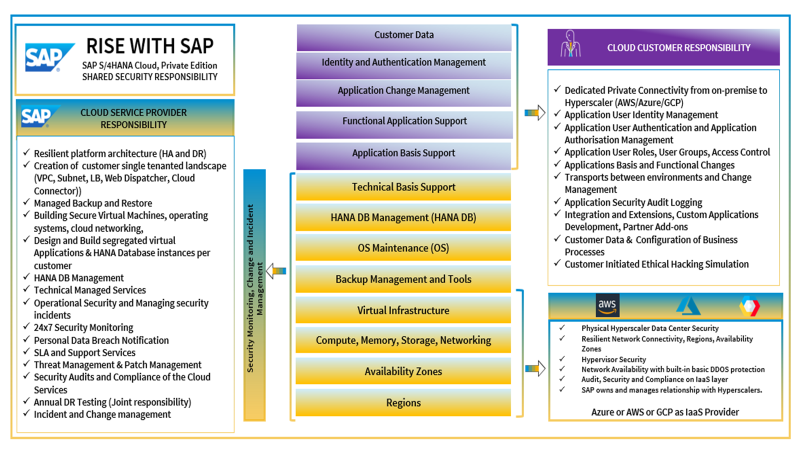 This Means We May Have a Gap with Understanding The True Risk to Our ERP Journey… and Our Organization
Vulnerabilities?
Threat Monitoring?
Code Optimization?
No meaningful monitoring of ERP, with little to no visibility for the SOC

Reliance on manual log reviews to identify threat activity in ERPs

No ability to establish compensating controls
ERP systems are frequently managed by other teams, with little to no visibility for InfoSec
More processes moving to SaaS applications

Increasing reliance on code or apps developed by contracted third-parties
Security is frequently “bolt on” and not “built in”

Reliance on manual code reviews

Problems aren’t identified until they hit production
[Speaker Notes: Goal of the slide: Explain the implication of what we just discussed on the previous slide - their current approaches and tools don’t adequately support the critical application layer and that makes it difficult for organizations to build successful programs for these apps like they’ve done for other enterprise systems. This is an opportunity to use language that prospects are familiar with. They likely have solutions for these areas already (e.g., Tenable or Rapid7 for vulnerability management), but the problem is those existing tools don’t cover these applications.  

Example of how to introduce the slide: “This leads to a practical problem - you have programs for vulnerability management, threat detection, app security testing for various other systems, but the tools you use for them don’t adequately support these critical applications like SAP and Oracle. This creates a lot of challenges when you try to address these fundamental security concepts for your business’s most important assets.” 

Example of how to introduce each of the three areas on the slide:
Vulnerability management – this is about understanding the size and scope of risk within these applications 
Threat detection and response - this is about monitoring your environment for both threats (e.g., we just showed how quickly the attack community can weaponize vulnerabilities, so if you can’t go in and patch right away you need to make sure you’re monitoring your systems and have a compensating control in place) and from a general hygiene perspective (e.g., monitoring user access and privileges) 
Application security testing - this is about supporting / enabling DevSecOps practices

Sample Questions:
How do you currently do vulnerability management for your [SAP, Oracle, Salesforce]?
What is your process for staying up to date with any new vulnerabilities reported by [SAP, Oracle] or a government agency like DHS?
How do you handle threat monitoring for [SAP, Oracle, Salesforce]? 
Are you using a SIEM? What data is collected there?
How are you identifying and investigating authorization and user access issues today? 
Are you reviewing your custom code before releasing it to QA or Prod?
If any tools are being used today, which tools are being used to review custom code for quality and security issues?
How long does your code review process take today? 

Supporting Concepts:
Vulnerability Management
Vulnerability management program does not currently include business-critical applications
No visibility into vulnerabilities and exploitable risk meaning potential issues with not meeting regulatory requirements
Vulnerabilities in SAP are managed by the BASIS team, InfoSec/Vuln Team has no visibility into their work/results
More business-critical processes are now running in SaaS applications, and there no processes to measure of how securely they are configured
Custom applications are developed by a third party and there is no visibility into how secure that code is
Creating reports on the security posture of my business-critical applications is manual and time consuming
Threat Detection & Response
No continuous monitoring of threat activity against business-critical applications
No or basic integration of security events for business-critical business applications into Security Operations Centers (SOC)
Lacking business-critical application incident and issue correlation with enterprise-wide security events for root cause analysis
Experiencing audit failures or expensive, time-consuming manual audit of logs
No visibility into user access abuse and privilege misuse
Application Security Testing
No ability to establish compensating controls for known vulnerabilities and potential zero-day threats
Manual code reviews are expensive, error-prone, and time-consuming
General code assessment tools do not support single vendor (SAP) technology
Lengthy review/approval processes results in incomplete check of code and project delays
Unable to accurately report on state of security/risk of custom code 
Insecure and problematic code is only identified after it is deployed to production - very expensive to fix
High failure rate of new code deployed to production
Desire for security to be a consistent part of DevOps process, not a final check
Supporting SAP code issues stats (source – our Code Quality Benchmark eBook):
Average SAP system contains two million lines of custom code
1.1 critical security issues per 1,000 lines of custom code
1.1 critical performance issues per 1,000 lines of custom code
4.6 critical robustness issues per 1,000 lines of custom code

Stats sources: 
1https://www.cpomagazine.com/cyber-security/application-security-backsliding-over-70-of-organizations-say-their-portfolio-is-more-vulnerable/
2https://www.helpnetsecurity.com/2019/10/15/privileged-user-abuse/]
…And Five Things To Do Today
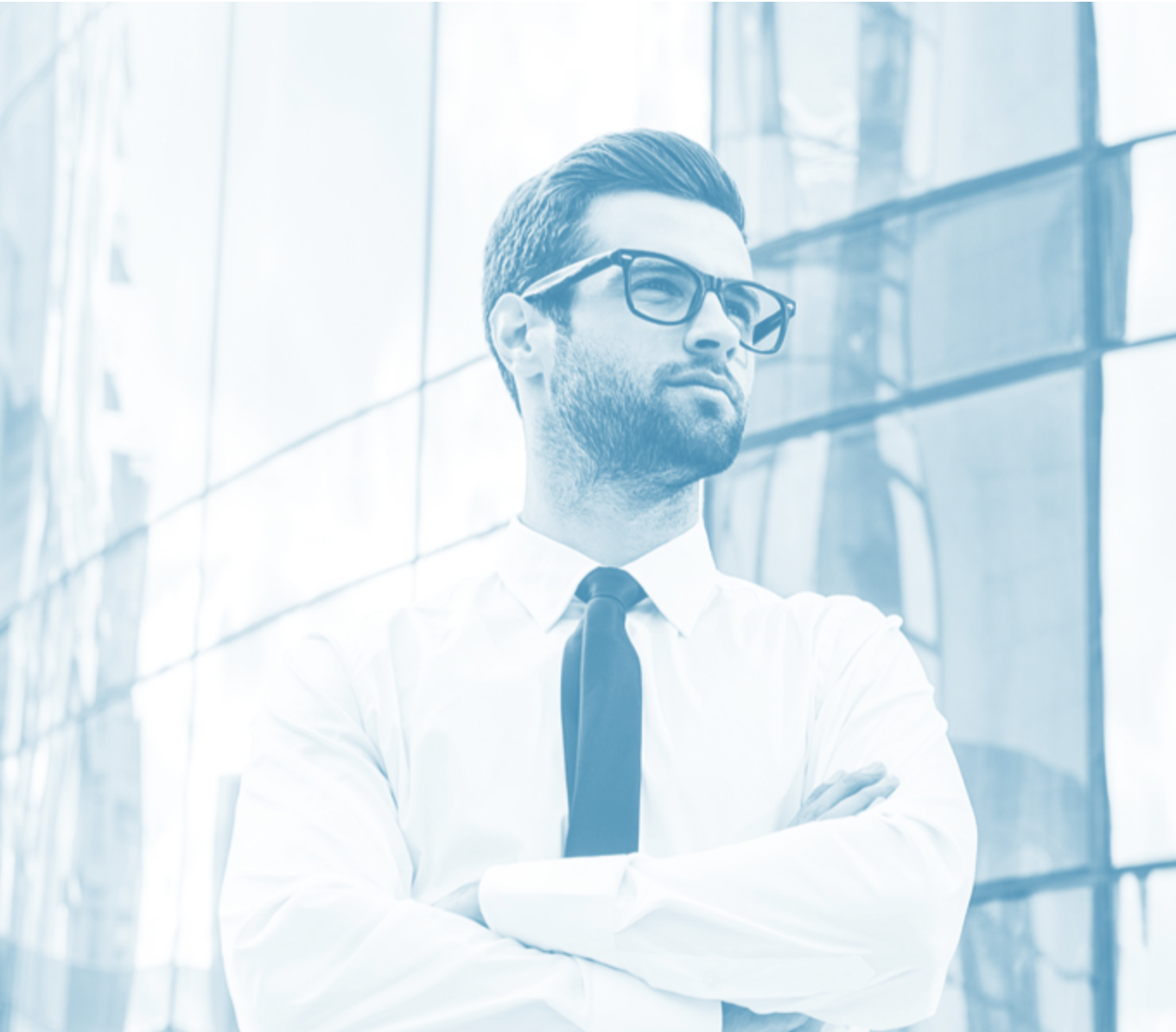 Treat Business-Critical Apps Like OT Critical Infrastructure
1
Timely Patch Management
2
Continuous Monitoring of Vulnerabilities and Threats to Your ERP Applications
3
Secure Your Custom Code in ERP Applications
4
Commit to Control and Governance
5
[Speaker Notes: Goal of the slide: Call out four key best practices as a takeaway for consideration 

Example of how to introduce the slide: “And once you’ve thought about some of those considerations, here are four best practices as takeaways that you can implement to start answering those questions that I posted on the previous slide. “

First - treat your business critical applications like you would any other critical infrastructure - these applications are the core of your business and you should think about risk identification for them in the same way you would for your other critical infrastructure to your business since they “keep the lights on” to your business
Second - have a repeatable, scheduled, patch management process in place that is given priority. Don’t treat patching as something you will get around to eventually, prioritize, programitize and implement a program
Third - when you are building out a vulnerability management program across your organization, be sure it includes business critical systems - be sure that the tools you are using to scan for vulnerabilities also include these types of applications and that your risk identification, prioritization and mitigation strategy for vulnerabilities includes these applications
Fourth - Be sure you are not introducing new vulnerabilities into your environment by building security into your development cycle for these applications]
THE ONAPSIS PLATFORM | PRODUCTS & FUNCTIONALITY
DEFEND
CONTROL
COMPLY
ASSESS
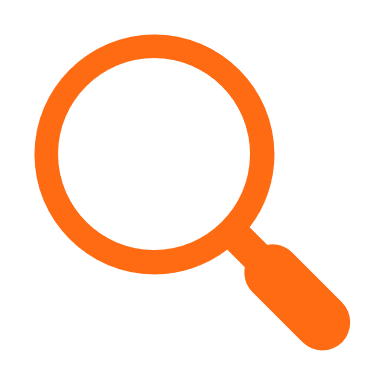 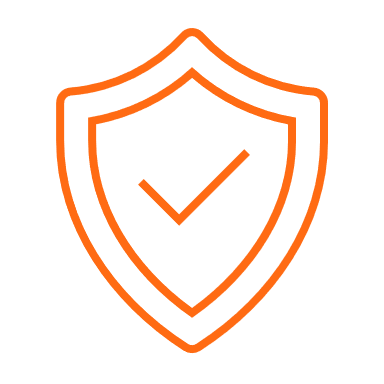 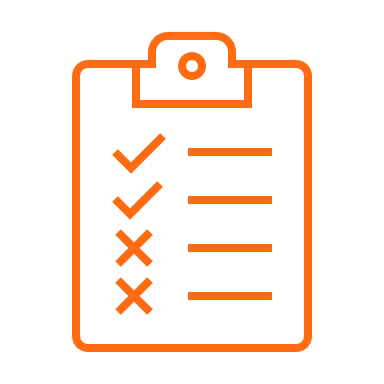 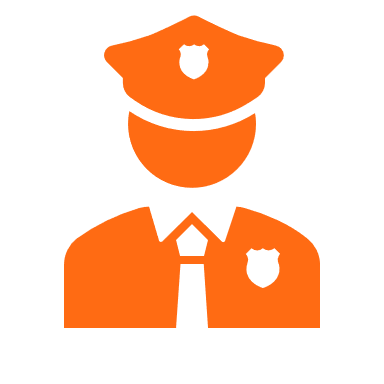 Continuous Threat Monitoring
Continuous Compliance
Vulnerability Management
Application Security Testing & Transport Inspection
Evaluate compliance impact of system vulnerabilities, misconfigurations, patches, authorizations, deployed code (SAP) 
Out-of-the-box & custom policies
Evaluate and verify IT controls
System misconfigurations, missing patches 
Authorization issues, default accounts/roles
Assess if systems are configured in line with best practices
Real-time attack alerts
Monitor for exploits, user activity / transactions, privilege misuse
Alert for dangerous program executions
Identify security, compliance, and quality errors in SAP custom code
Identify SAP transports that would cause import errors, outages, downgrades, security or compliance issues
Integrations with SIEMs:
Integrations with change management and development environments:
Integrations with compliance automation solutions:
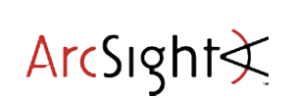 Integrations with workflow services:
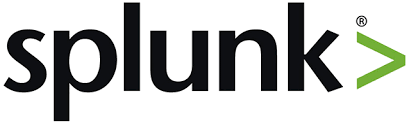 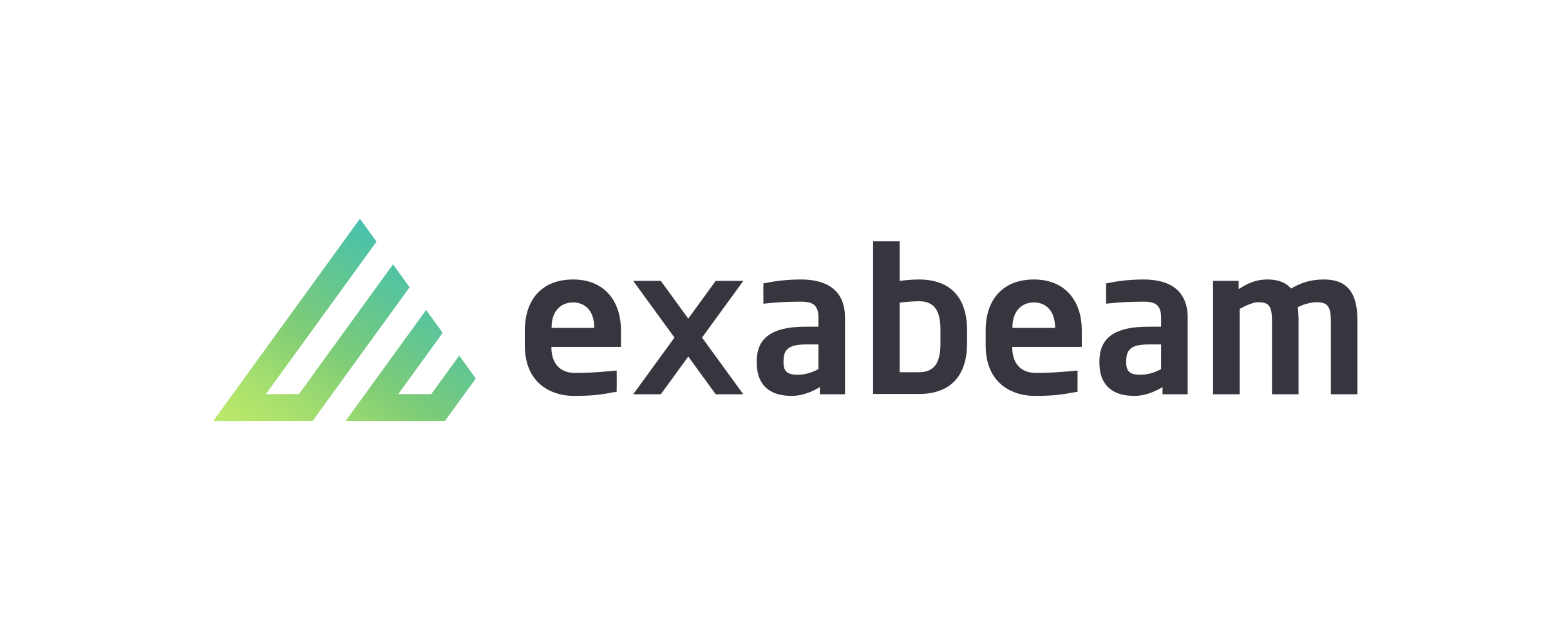 SAP ChaRM, TMS, HANA Studio, Eclipse, Web IDE, ABAP development workbench
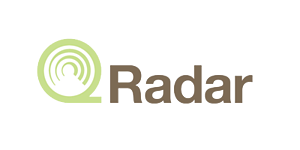 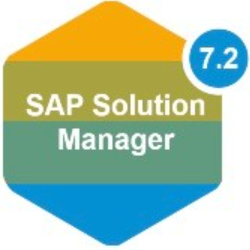 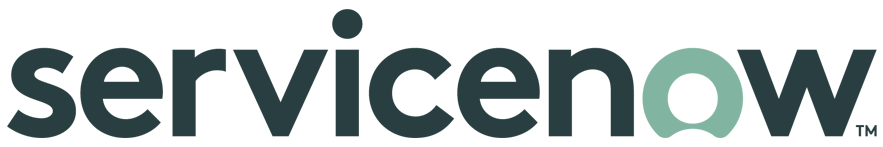 SAP Process Control
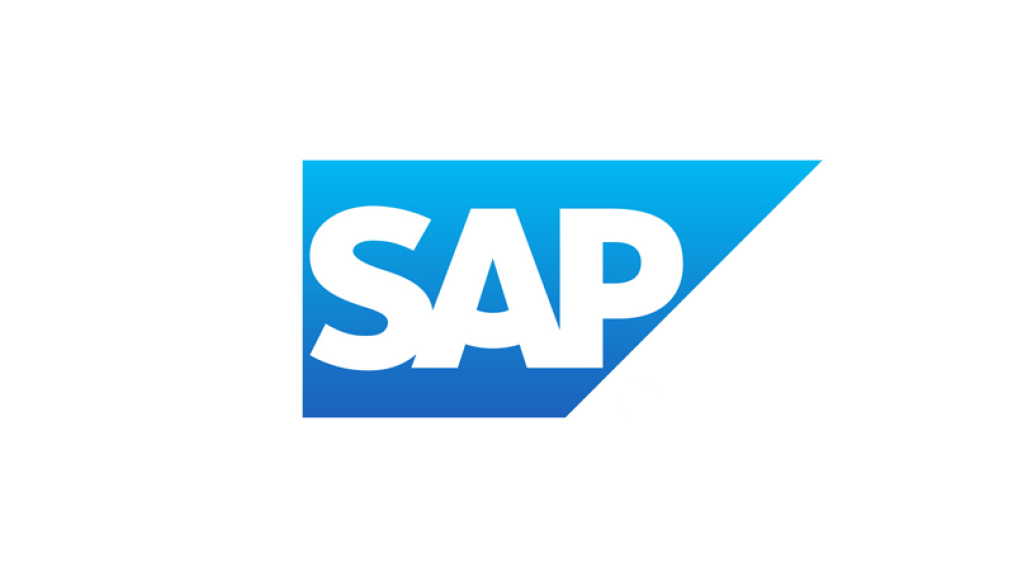 MANAGEMENT FUNCTIONALITY
Reporting & Analysis
Ticketing/SOC Integration
Scheduling & Workflows
Asset Discovery
Users & Role Management
[Speaker Notes: Goal of the slide: Provide a deeper dive into each of the core products within the Platform. This is an opportunity to cater the conversation to their specific pain points. You can spend more time on which product(s) addresses those and just provide a brief overview, if anything, for the others. 

Example of how to introduce the slide: “This slide goes a little more in depth into the product offerings and functionality provided by the Onapsis Platform.” 

Example of how to explain the bottom “Management Functionality” box: “At the bottom, you can see some of the core functionality provided by the platform, including reporting and analysis capabilities that make it easy to view trends and measure success, those integrations with ticketing systems and SIEMs that we talked about earlier, scheduling and workflows so you can easily assign tasks to people, asset discovery so you can inventory all assets in your landscape, and user roles so you can give permissions based on business need.”

Examples of how to talk through each of the product components; the key takeaways for each product: 
Assess
Provides the ability to understand core vulnerability management tenets – system misconfigurations, missing patches, vulnerabilities that are available for exploitation – as well as authorization issues 
Not just a list of problems, provides step-by-step instructions on how to fix
Can plug into existing workflows (e.g., via ServiceNow) so the correct people can go in and address them
Defend
Looks at your environment in real time
Going back to the small window between patch and exploitation attempts, you need a compensating control while your teams apply the patch / work on a remediation plan
If someone tries to take advantage of risk in your system, we’ll be able to trigger an alarm so you can take appropriate action
Can integrate with SIEMs / SOC so data about your business-critical apps can be correlated with other activity
Control
Gives the ability to shift left and support DevSecOps practices
Automates code and transport analysis throughout the application development lifecycle
Integrate into existing workbenches so developers can do their jobs faster and better
Comply
This is all about automating efforts around testing IT controls and collecting audit evidence
Automatically assesses application configurations, password requirements, access and authorization controls, etc. and helps you understand how errors in these areas can impact IT controls or compliance standards

Sample Questions
Do you think [product] would help solve some of those challenges you mentioned earlier? Do you see Onapsis fitting into your broader cybersecurity portfolio? 
Are you interested in seeing a demo of these products in action?]
ASSESS | VULNERABILITY & SECURITY POSTURE MANAGEMENT
Visibility into vulnerabilities, misconfigurations, authorization errors, and security posture
Understand risk and business impact
Manage issues with built-in workflows and integrations with external ticketing systems

Streamline remediation with detailed step-by-step technical solutions
Report on vulnerability and security posture over time via dashboards and exportable exec summaries
In short, Assess prioritizes patches based off your systems and validates if patches/security notes have been applied correctly. The efficiencies gained, according to our customers, traditionally equates to around ~$37.5K per basis resource
60%
Decrease in remediation efforts
Issue investigation time eliminated due to low false positive rate
75%
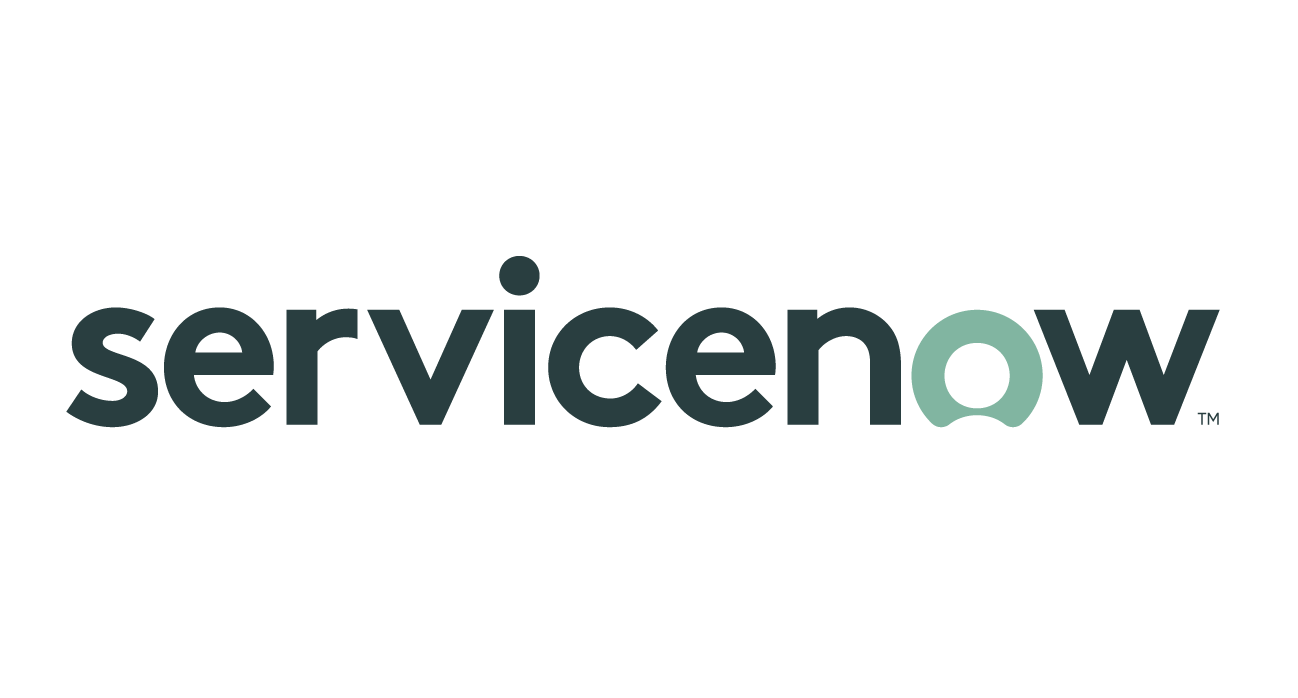 Less time identifying and investigating vs manual efforts
95%
Time saved preparing executive reports
60%
Time saved scheduling patches with built-in prioritization
80%
[Speaker Notes: Metrics are based on conversations from our 300+ customers.]
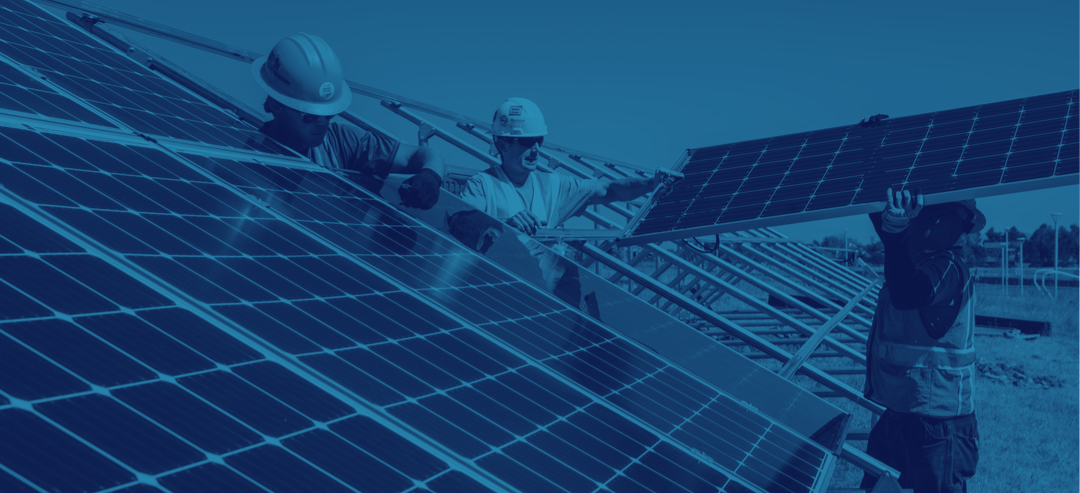 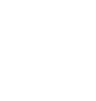 Fortune 500 Utility Company
COMPANY
2K Employees$2B revenue

INDUSTRY
Energy
CHALLENGE: A labor intensive patch and vulnerability management process created visibility and security gaps within SAP for a small team
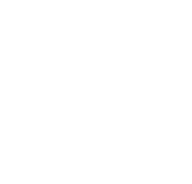 Onapsis removes the mystery around SAP security by increasing visibility. We can see ...misconfigurations, missing patches or unusual user activity - what risk they post and how to fix them- CISO
SOLUTION:  Onapsis Assess and Defend to scan and continuously monitor its SAP environment for vulnerabilities, misconfigurations, missed patches, and new threats.
RESULT: Gained visibility into SAP, including activity of third party contractors; streamlined and automated the patch and vulnerability management process, allowing the team to scale and refocus
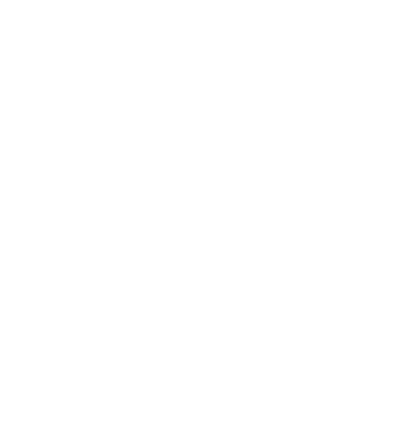 [Speaker Notes: Customer: OG&E (Oklahoma Gas & Electric)
Use Case:Vulnerability Management 
Gained visibility to assess and remediate vulnerabilities]
CONTROL FOR CODE | SAP APPLICATION SECURITY TESTING
Faster than manual review processes
25x
Identify security, compliance, and quality issues in “real-time” or in batches before release
Understand business risk and criticality
Manage issues via built-in approval workflows
Resolve with detailed step-by-step remediation guidance
Mass correction services available to automate the fix of bulk issues
In short, Control for code automates the code review efforts by approximately 80% and developer efficiencies by 20-40%
1
minute
Scan up to 150,000 lines of code
<5%
False positive rate
Reduction in errors making it into production
75%
50 -80%
Common findings automatically fixed with optional service
[Speaker Notes: Metrics are based on conversations from our 300+ customers.]
COMPLY | AUTOMATED COMPLIANCE TESTING & VERIFICATION
Of tasks associated with controls testing can be automated
92%
Automate evidence collection to prepare for internal/external audits
Automate testing and validation of IT controls against customizable policies 
Prioritize issues based upon criticality and compliance impact
Understand effectiveness of IT controls and business impact of identified issues
Continuously assess to proactively measure risk, stay ahead of audit cycle, and maintain compliance
Avoid deficiencies and material findings
Customer Testimonial: A Fortune 100 company saves over 1,000+ hours a year on audits alone, equating to roughly $75,000 per year
Reduction in time spent testing IT controls
90%
Saved per year compared to manual audit processes
$100K
[Speaker Notes: Metrics are based on conversations from our 300+ customers.]
Thank You!K YOU
@onapsis

linkedin.com/company/onapsis